Los Servicios Públicos:
Son los entregados por personal como nuestro gobierno u otras empresas y en su mayoría no tienen costo, pero hay algunos que tienen costo de menor valor para nosotros y nuestras familias.
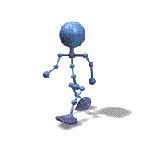 Algunos Servicios Públicos:
La Educación o Escuela
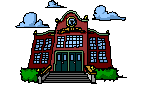 Bomberos
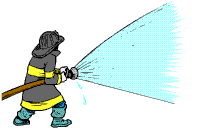 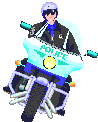 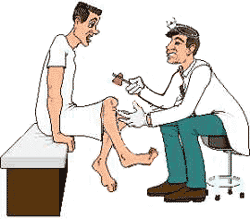 Carabineros o Policía
Salud
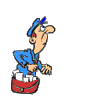 Correo
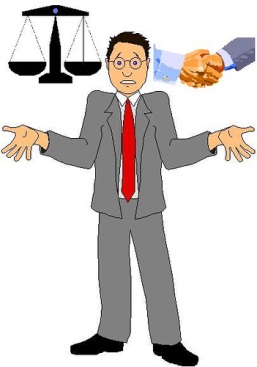 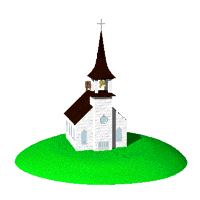 Iglesia
Justicia
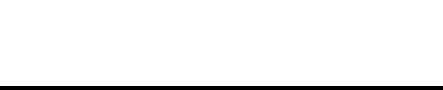 Ferrocarriles de chile